NCGS: Positioning NC today and for the future!
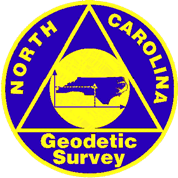 North Carolina Geodetic Survey

April 2014
National Height Modernization Partner Meeting
Total LiDAR Collection/Classification
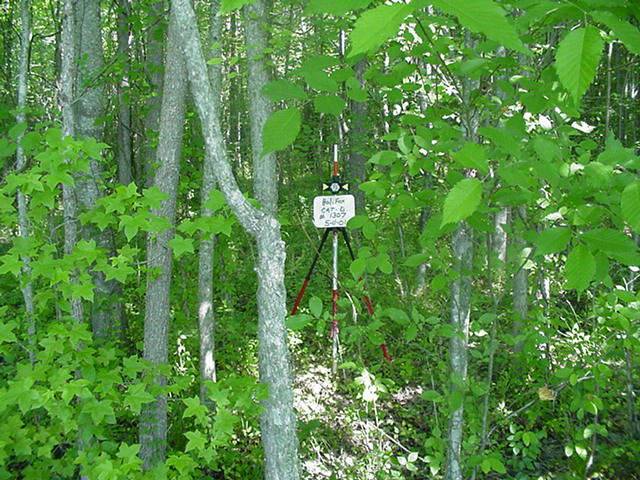 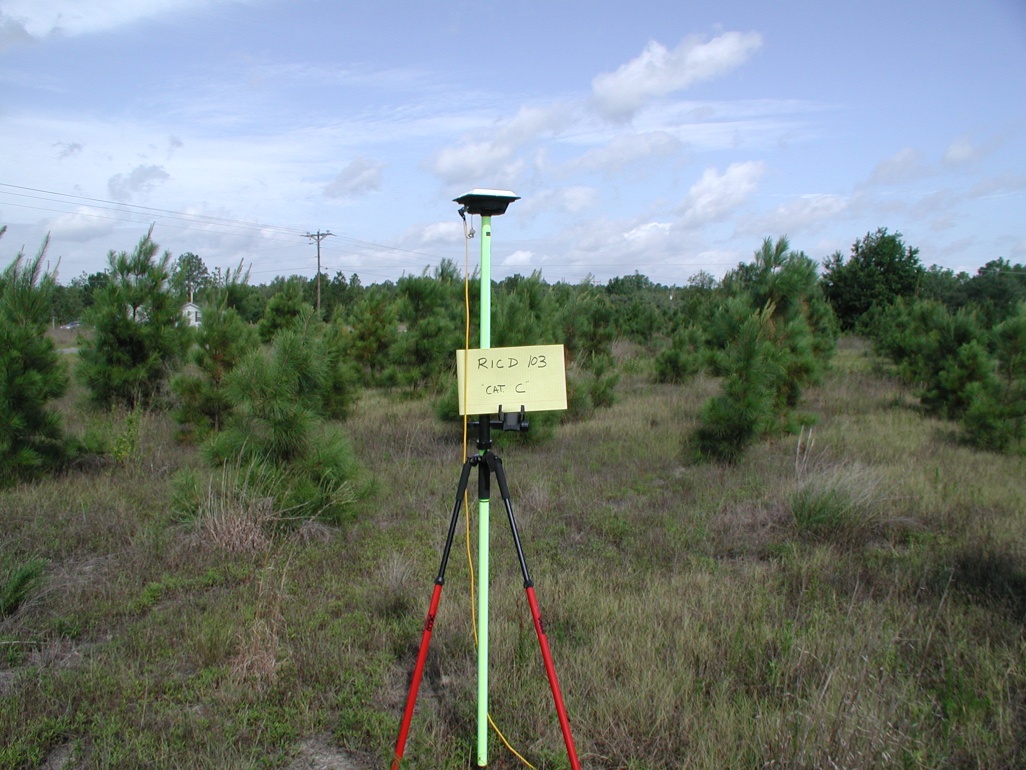 Scrub/Shrub
Wooded/Forest
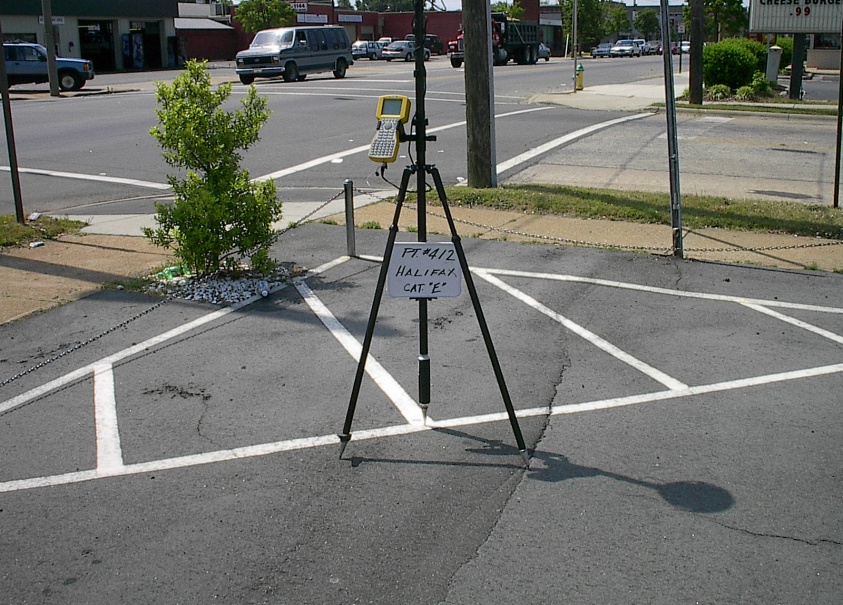 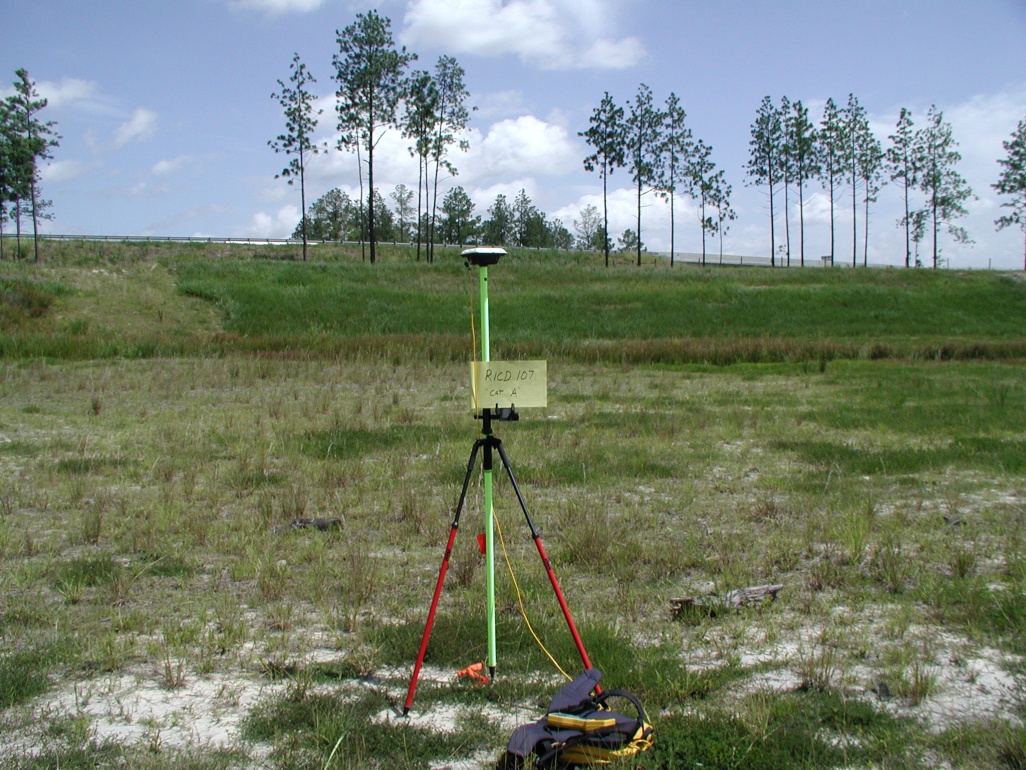 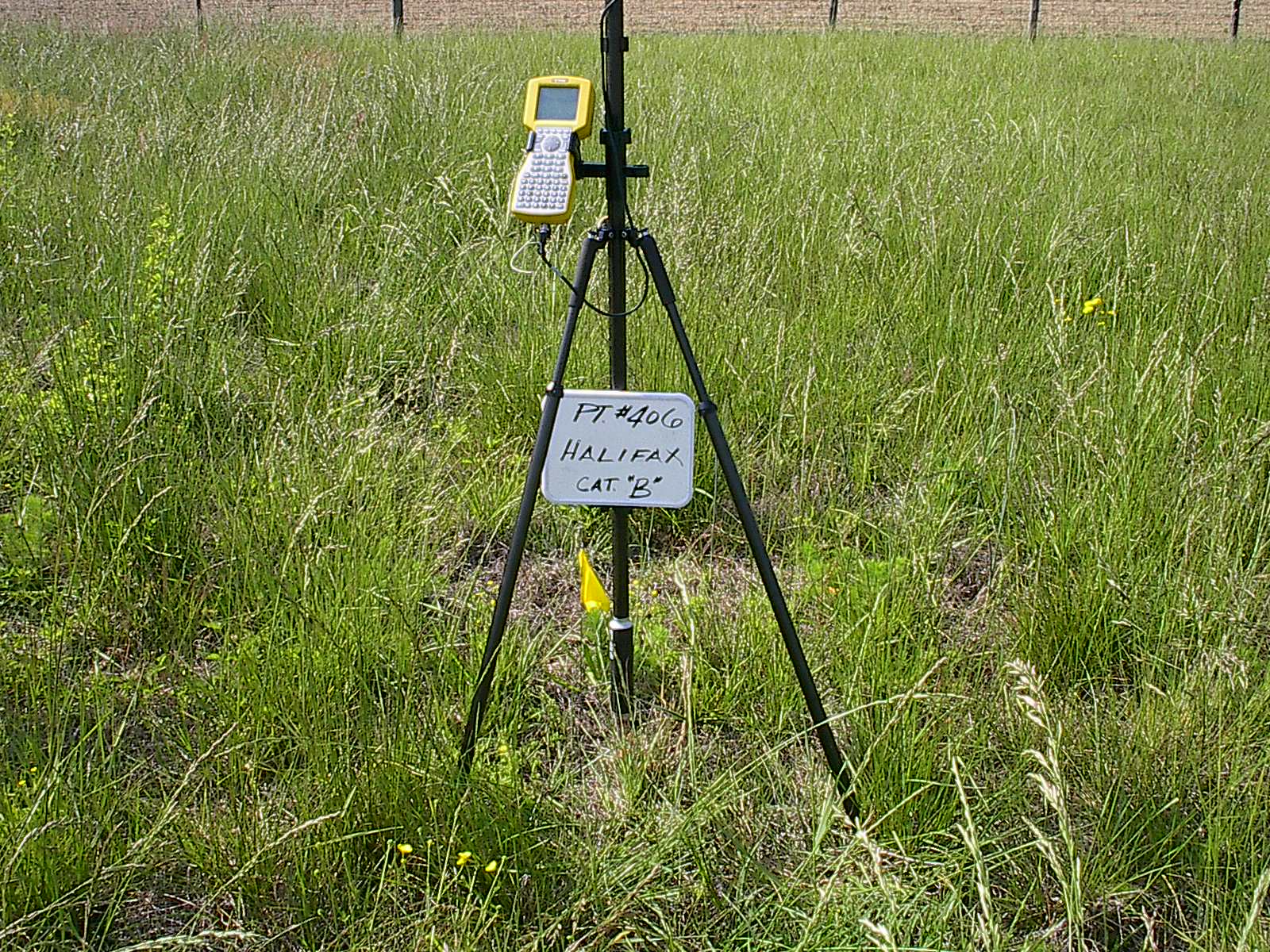 Urban/Built-up
Weeds/Crops
Bare-Earth & Low Grass
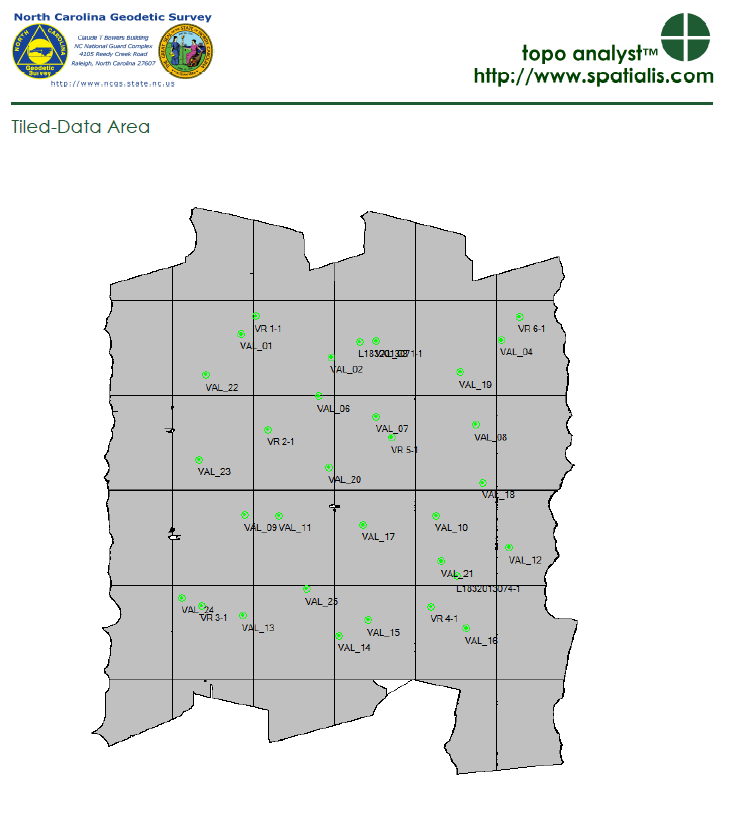 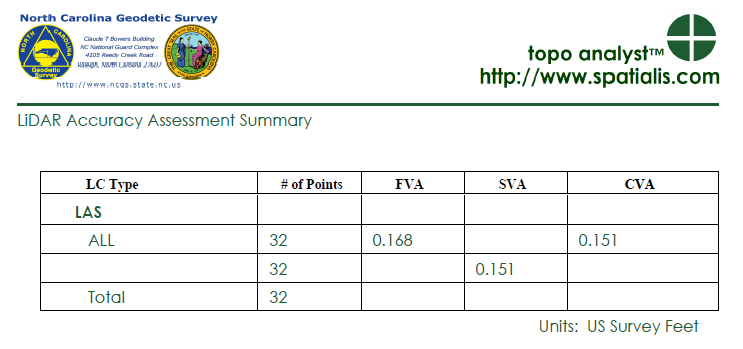 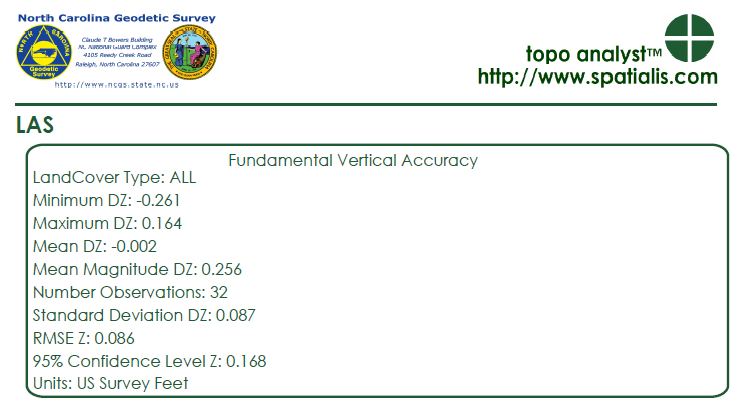 Flood risk information systems- FRIS
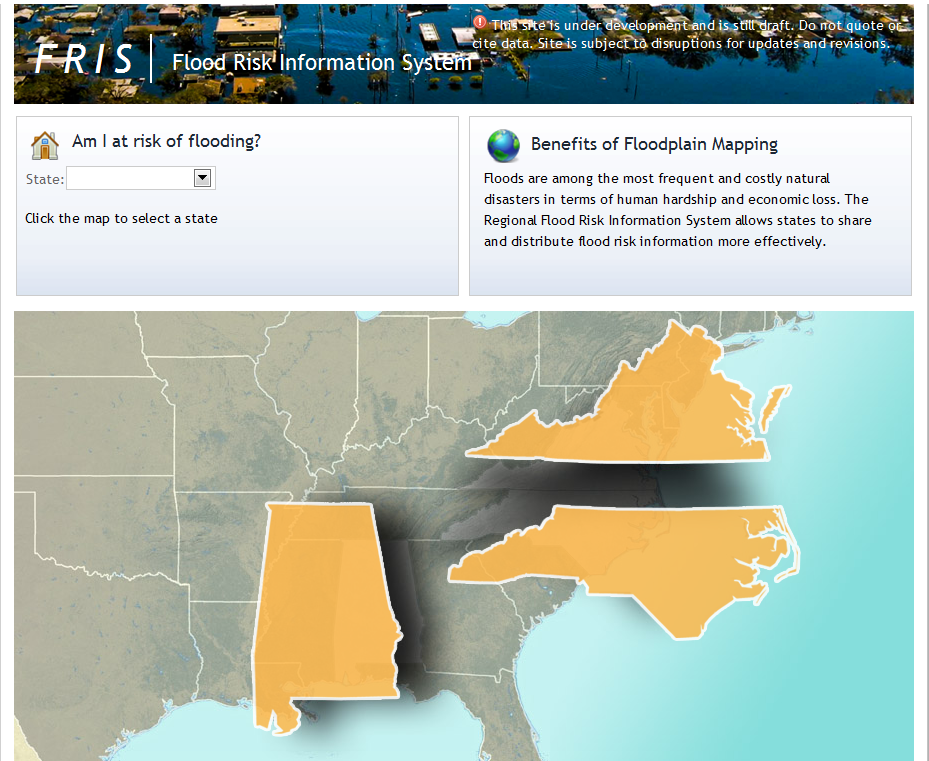 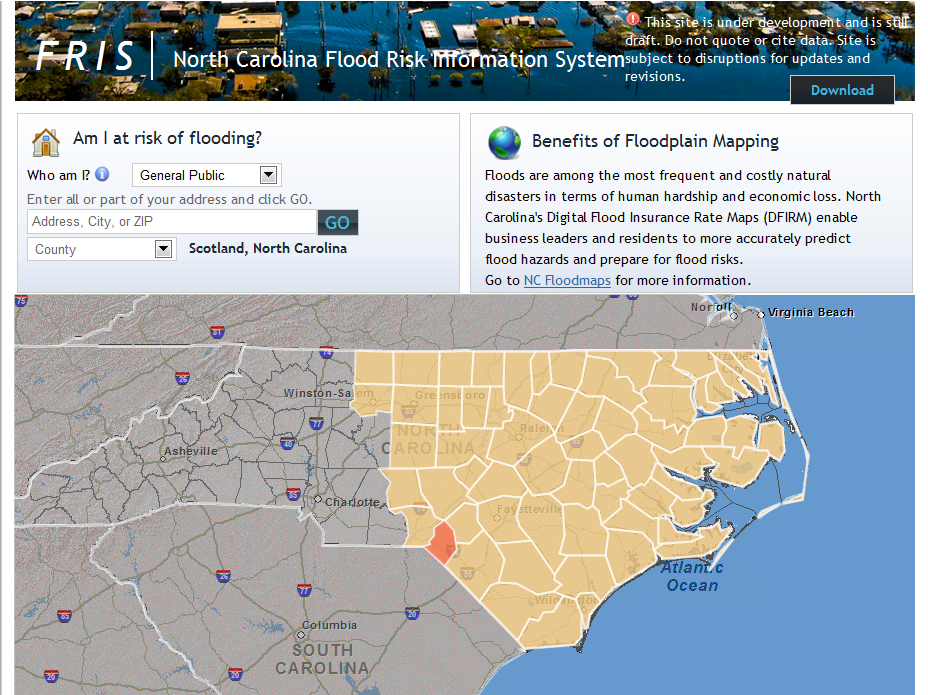 [Speaker Notes: Multiple states.

Each of these links will lead you to the information within each of these states.  Each state maintains their information in different ways.  All meet the FEMA requirements but in North Carolina we have a more robust set of information than the other two states currently in the system.  
Both states are working to update their information.]
FRIS Display View/Print/Map Export
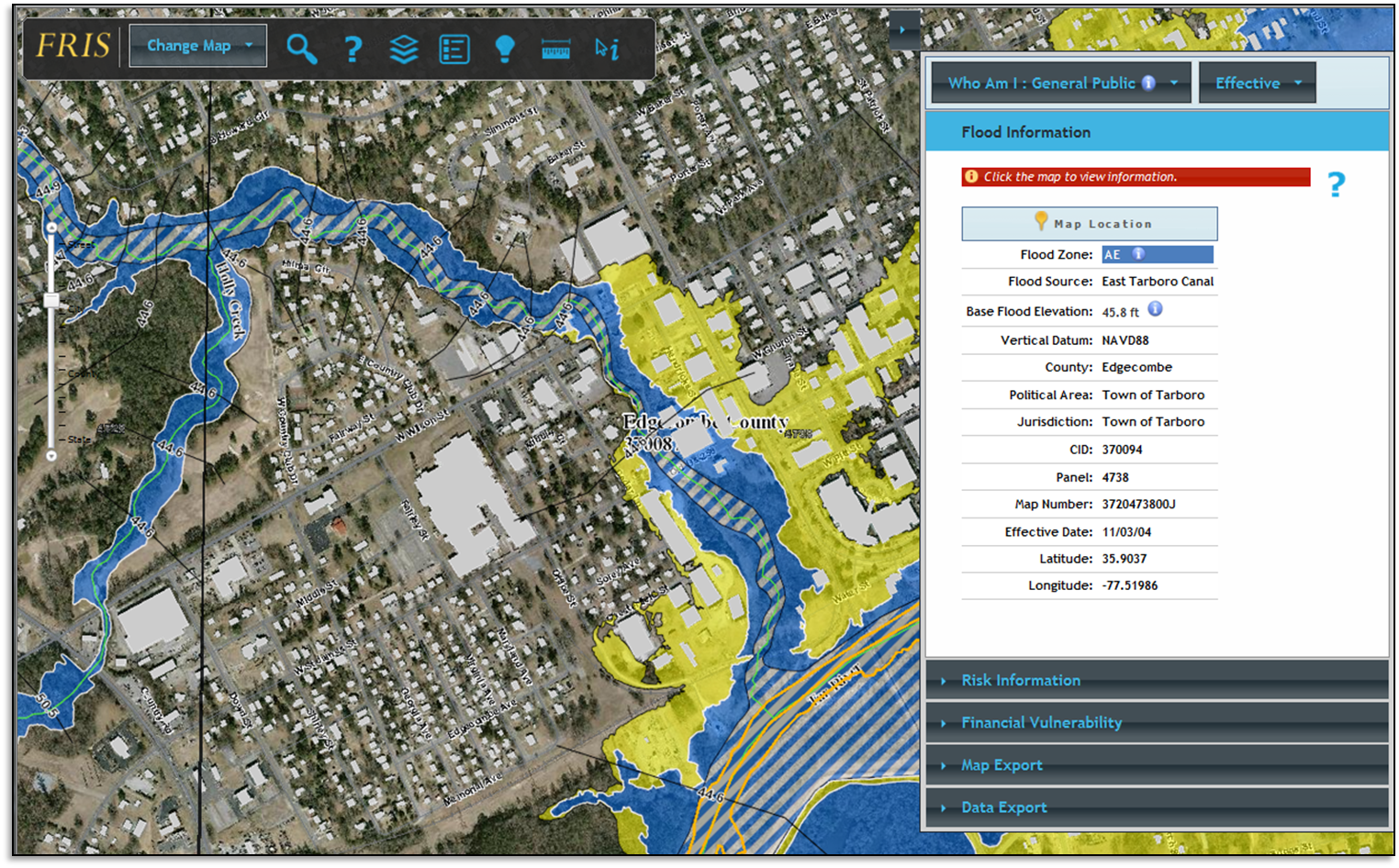 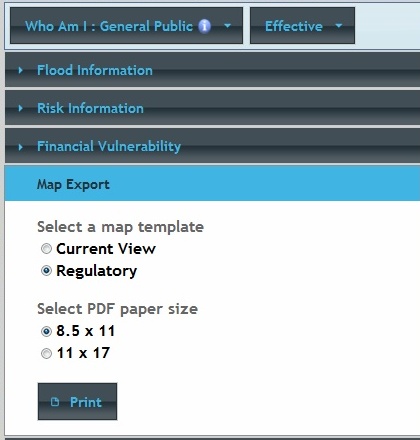 FRIS Produce a FIRMETTE
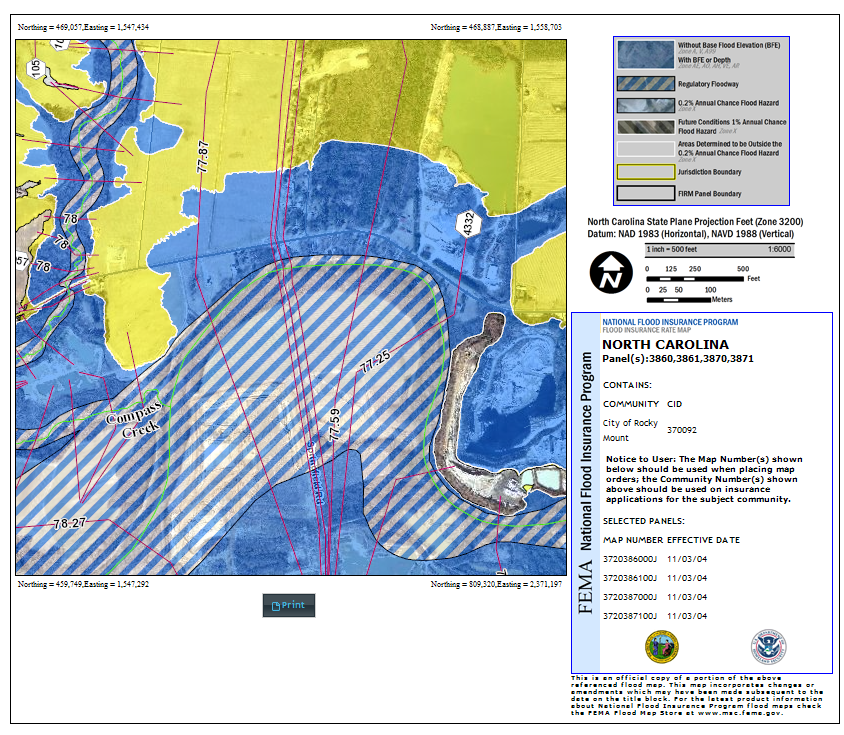 FRIS DFIRM Floodway
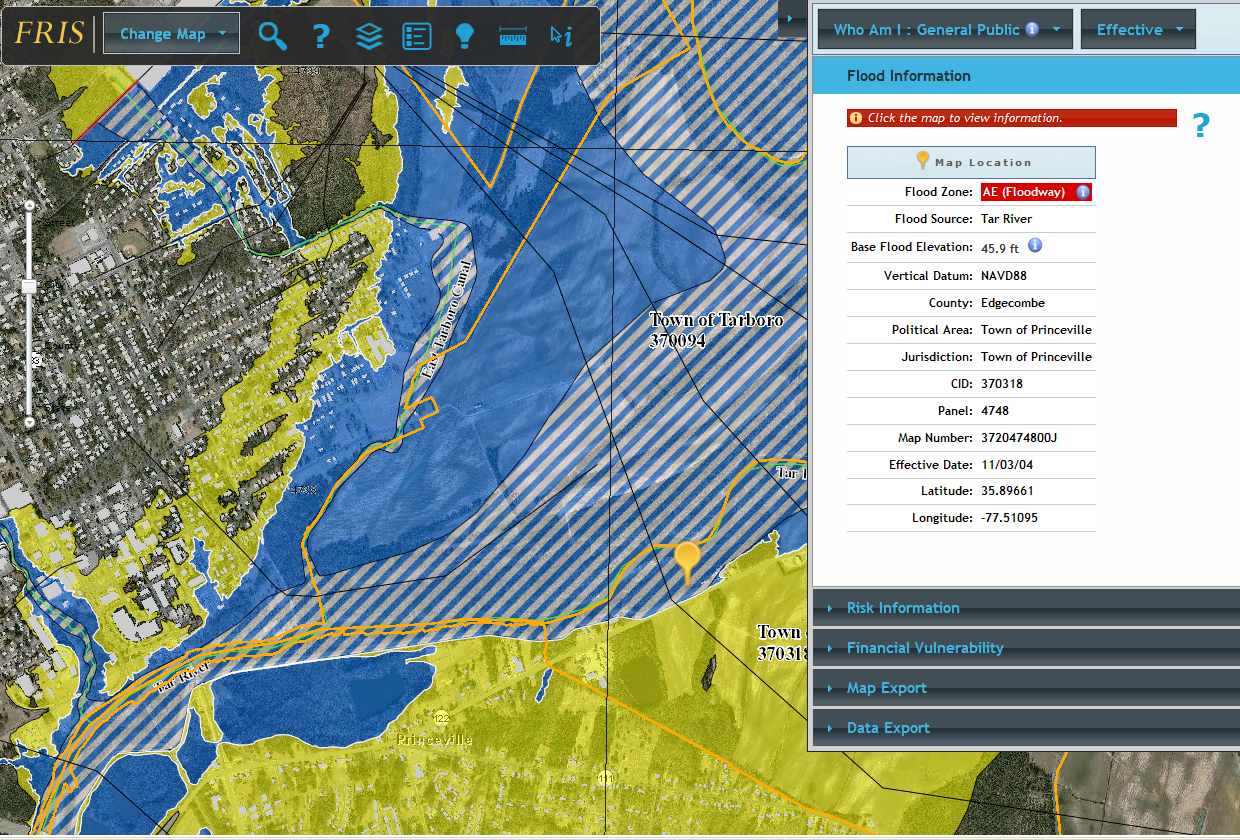 FRIS Vulnerability/Risk Information
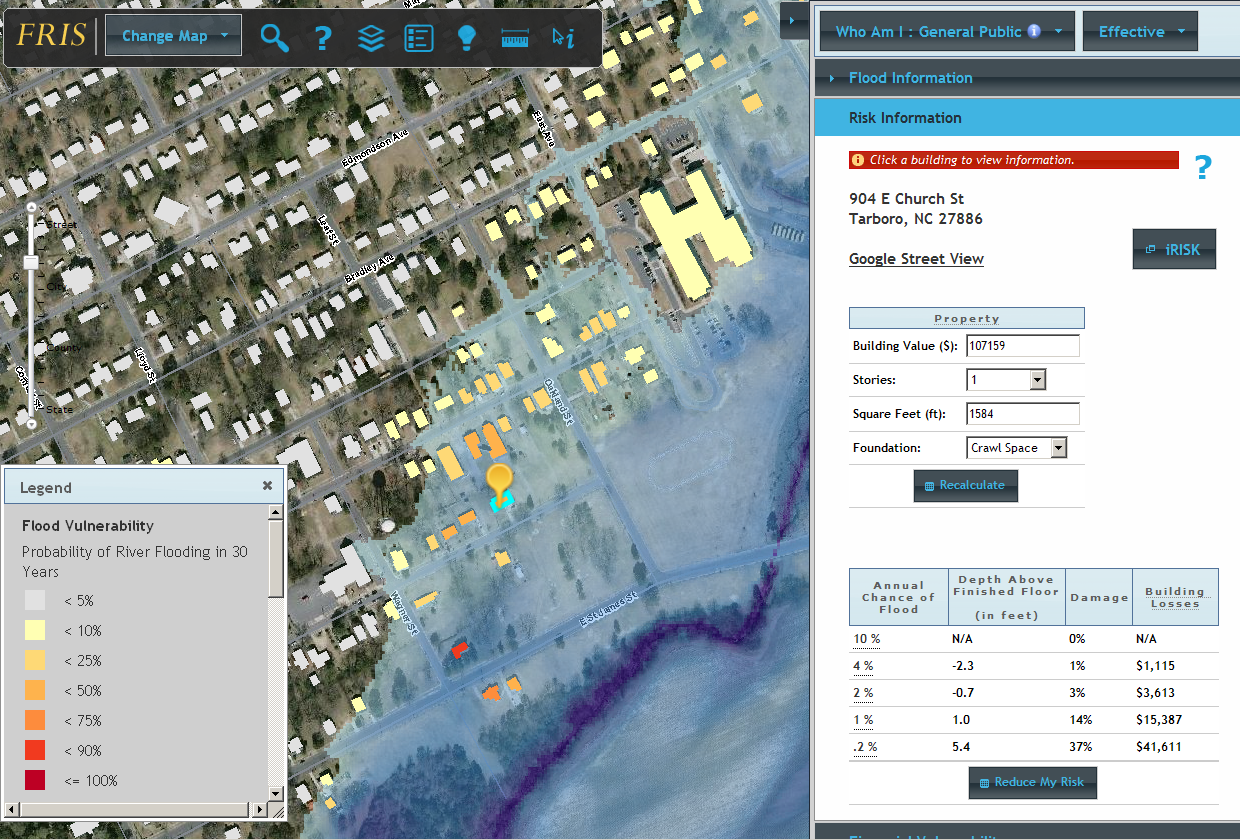 FRIS Financial Vulnerability/Risk
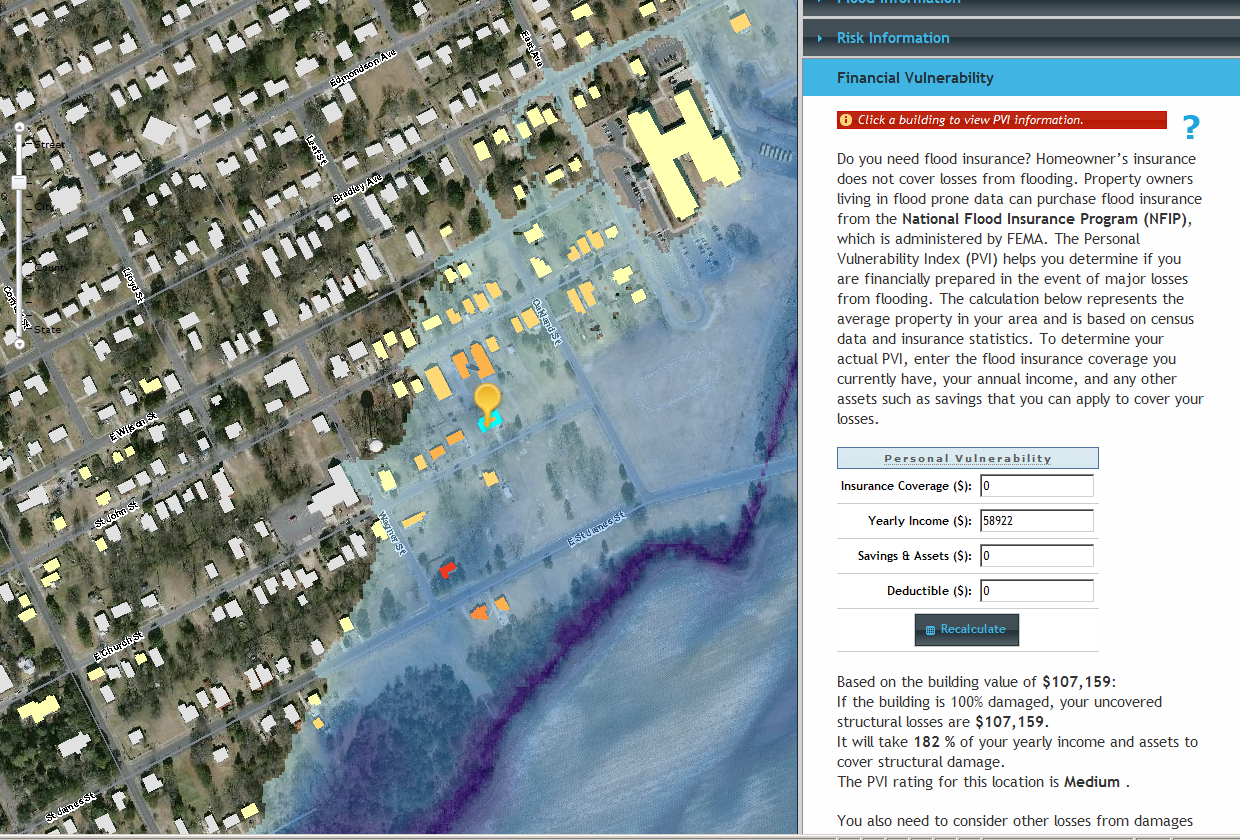 FRIS Reduce My Risk
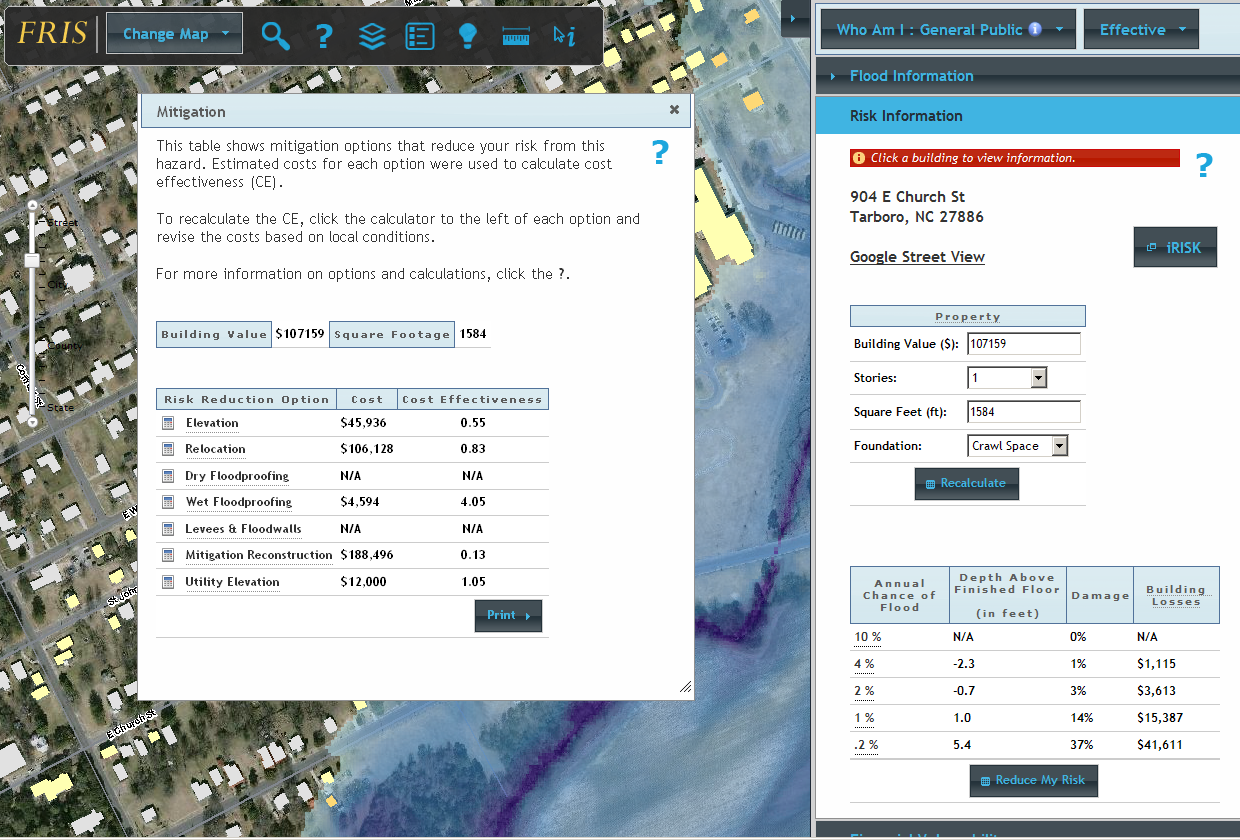 Statewide Imagery Project
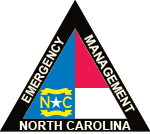 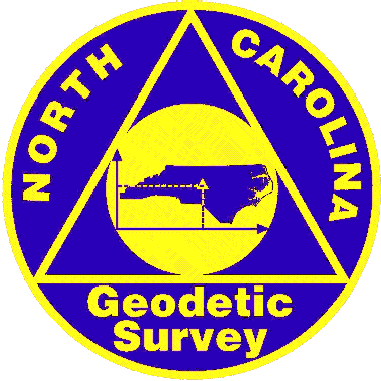 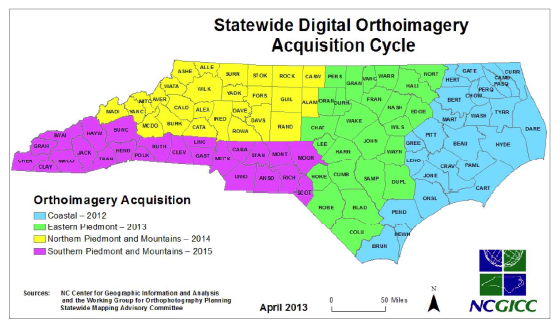 Statewide Imagery Project
Quality Control Report
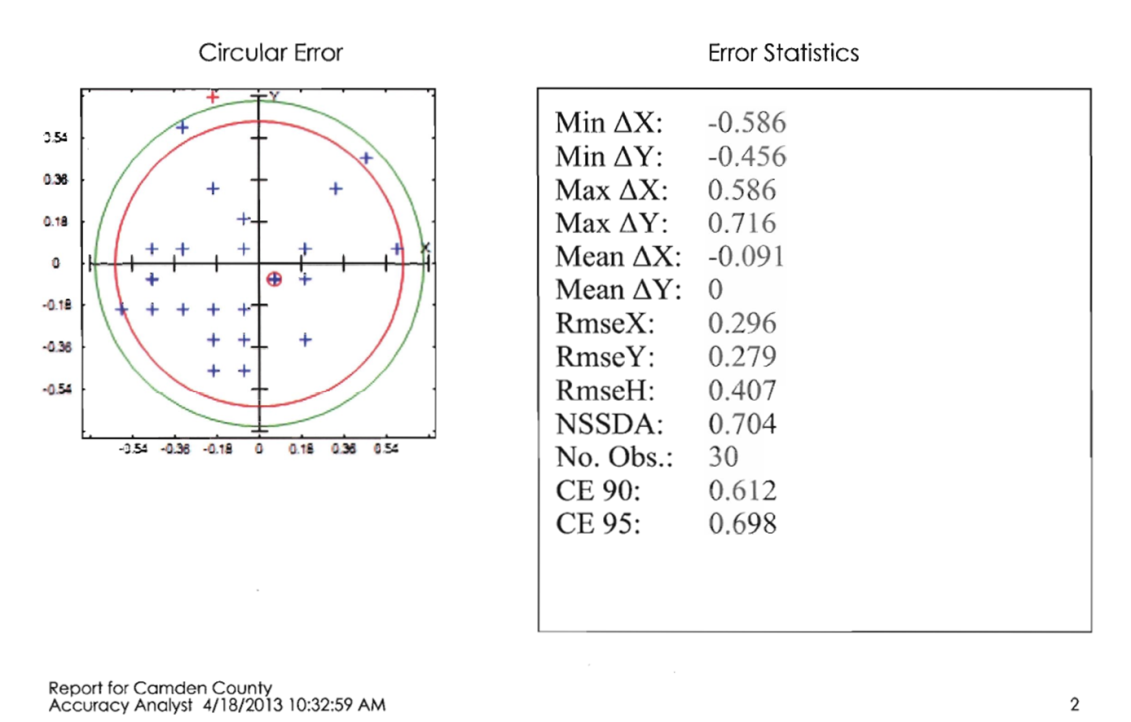 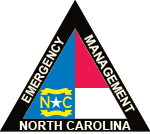 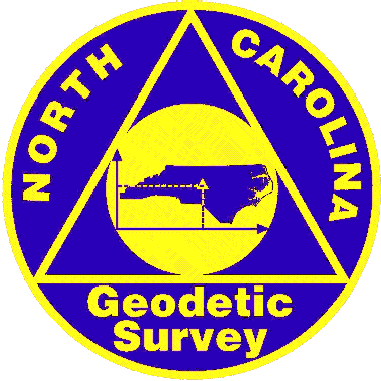 Monitoring Subsidence
NC CORS Network
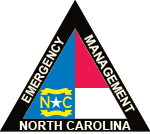 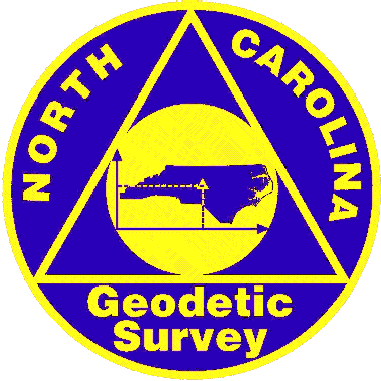 Continuously Operating Reference Station (CORS)
A permanent and continuously recording Global Navigation Satellite System (GNSS) receiver, antenna (with a surveyed reference position), & support equipment
NC CORS Network
Composed of 91 CORS
2 new CORS have been installed
Bethel (NCBT)
UNCC (NC49)
1 decommissioned
Clinton (NCCL
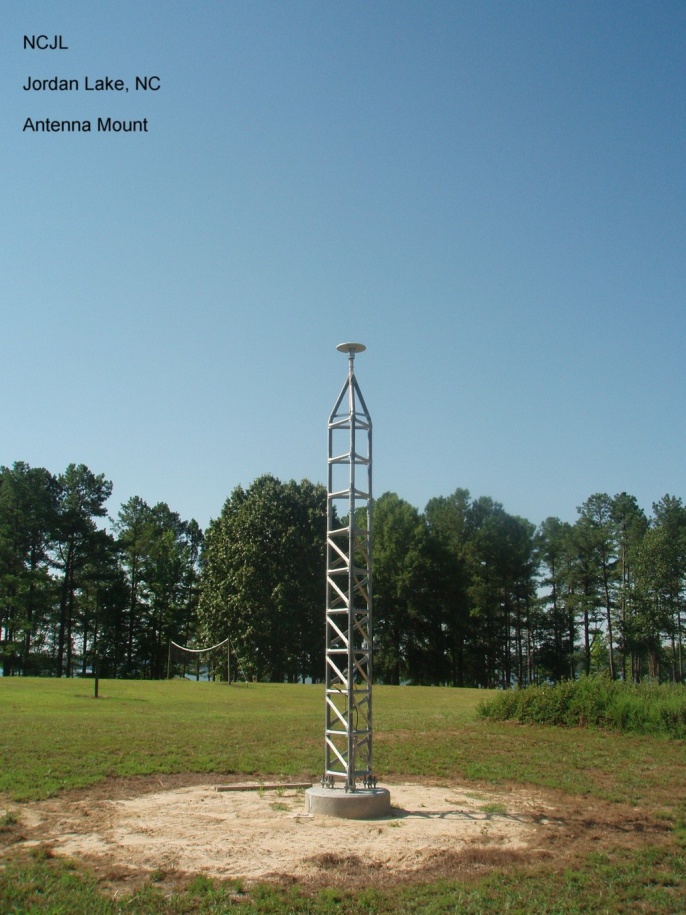 Clinton (NCCL) CORS
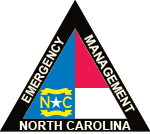 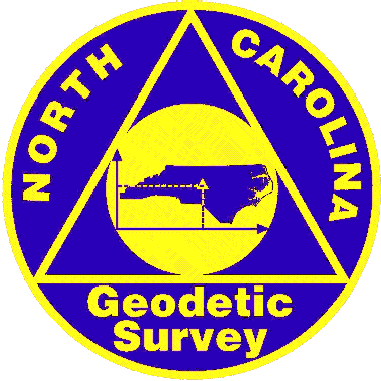 Before
After
NC CORS Network
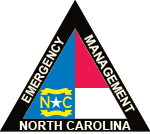 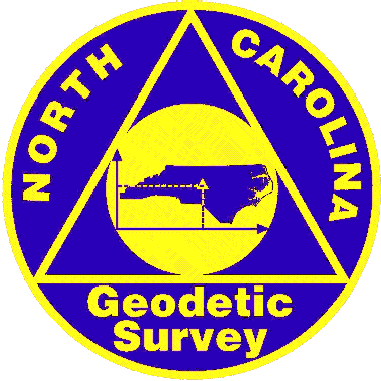 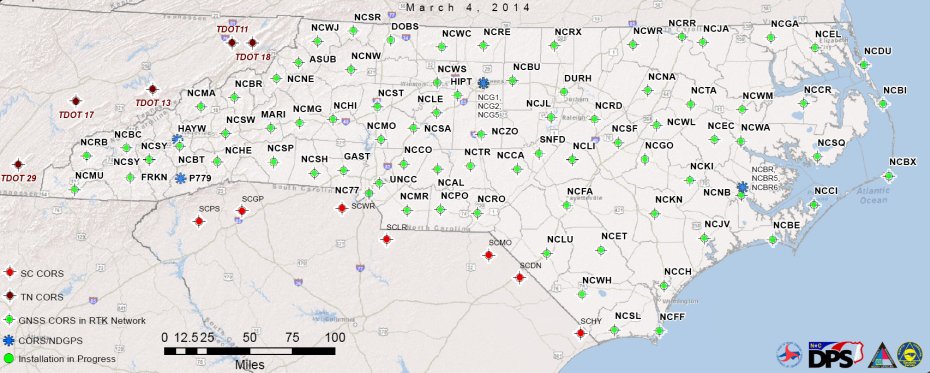 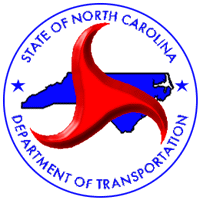 NC Real Time Network Fact Sheet
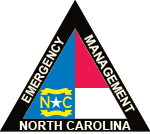 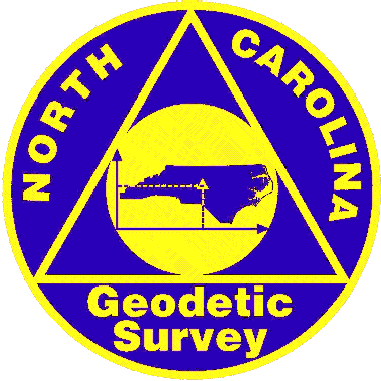 User information
Ports assigned
1717
RTN hours used in 2013
229,560
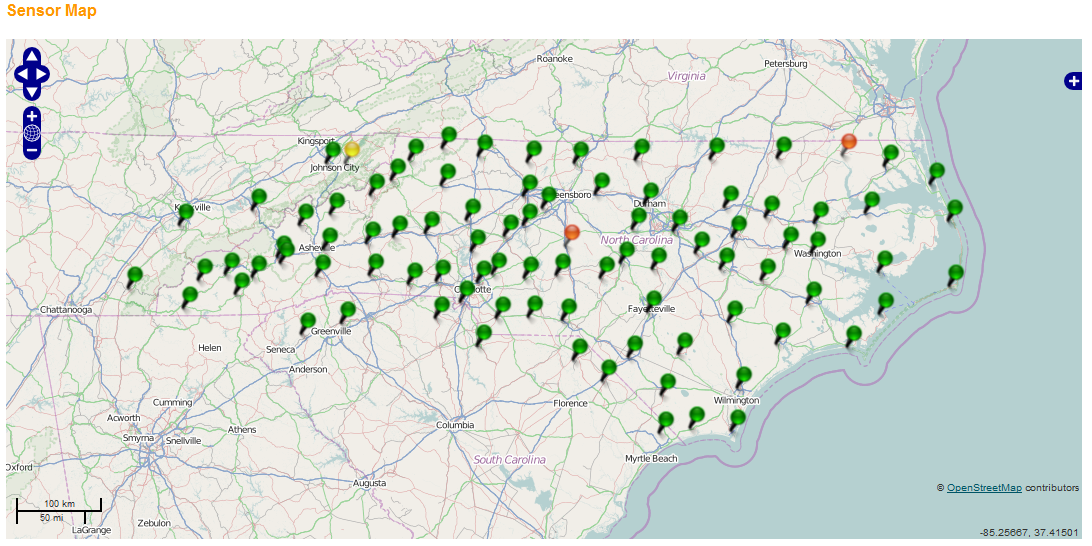 Financial benefit of NC CORS in 2013
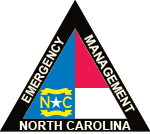 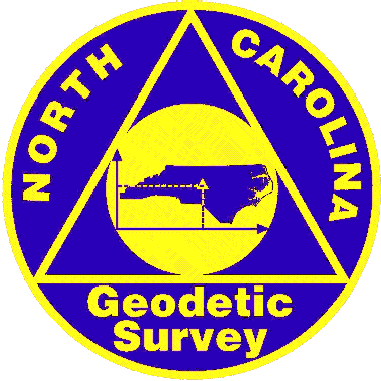 CORS/RTN
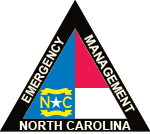 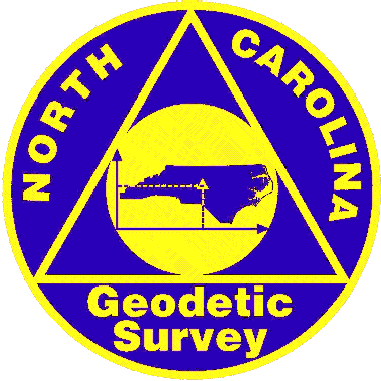 Relocate NCSQ (Swanquarter) CORS (new ferry office being built)
Install NCCL (Clinton) CORS replacement
Upgrade P779 (Rosman) CORS
Install new CORS in Raeford area
Test the PIVOT VRS post processing option
Summer intern will collect data 
Test RTKLIB
CORS/RTN
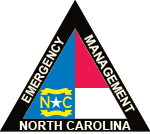 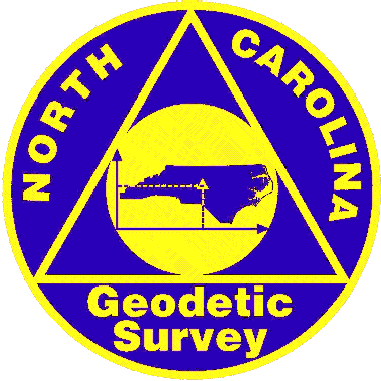 Work with NCDOT and NPS to install temporary CORS near Bonner Bridge and along NC 12
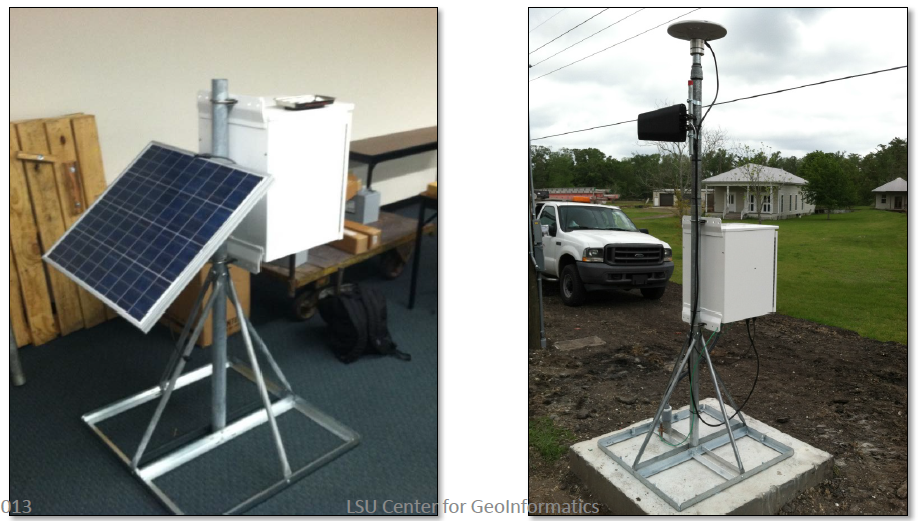 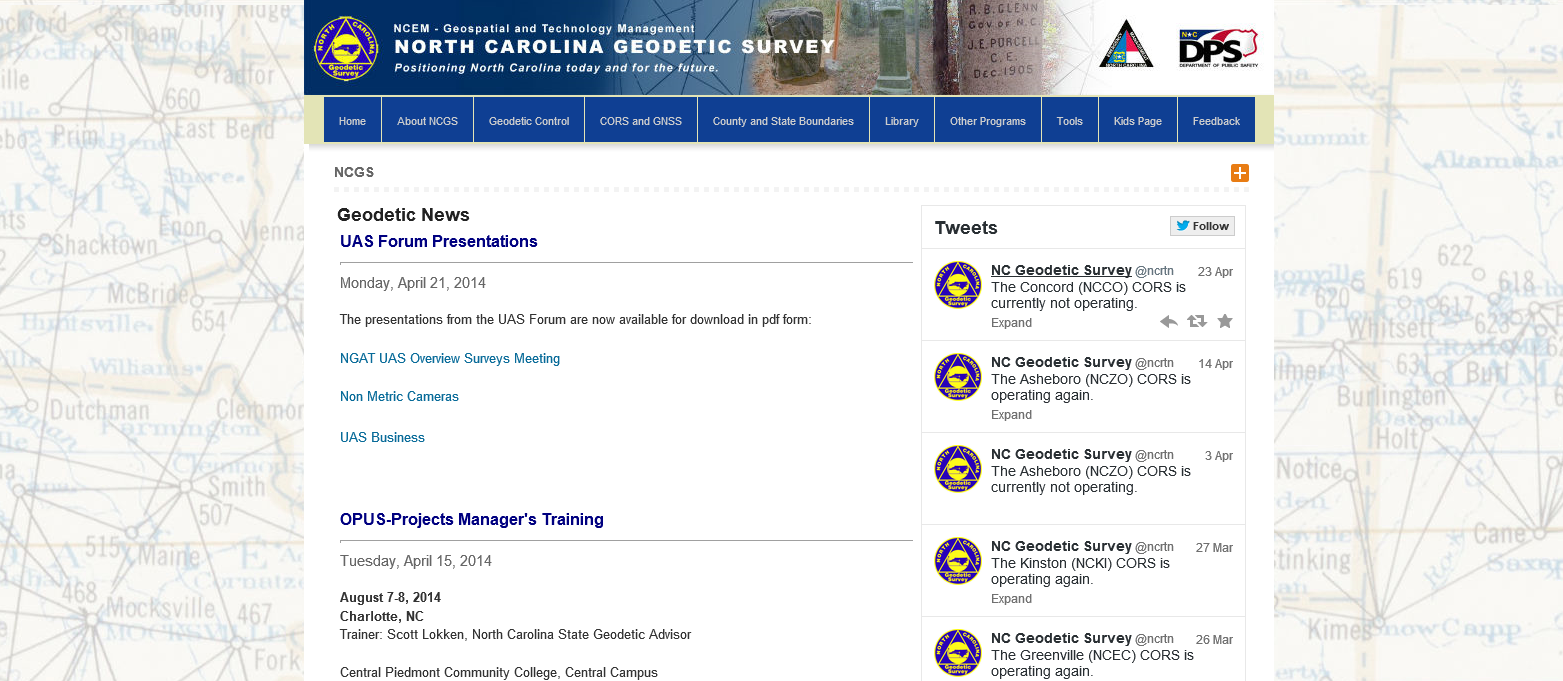 North Carolina Geodetic Survey
New Database
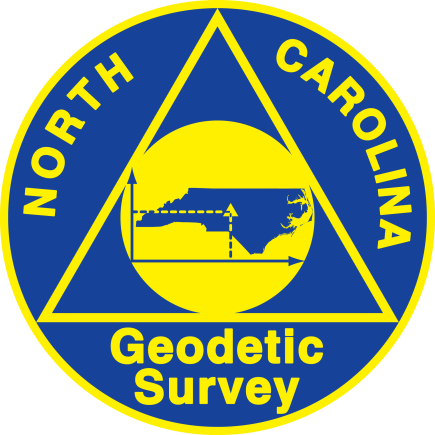 steve.kaufman@ncdps.gov
(919) 948-7839
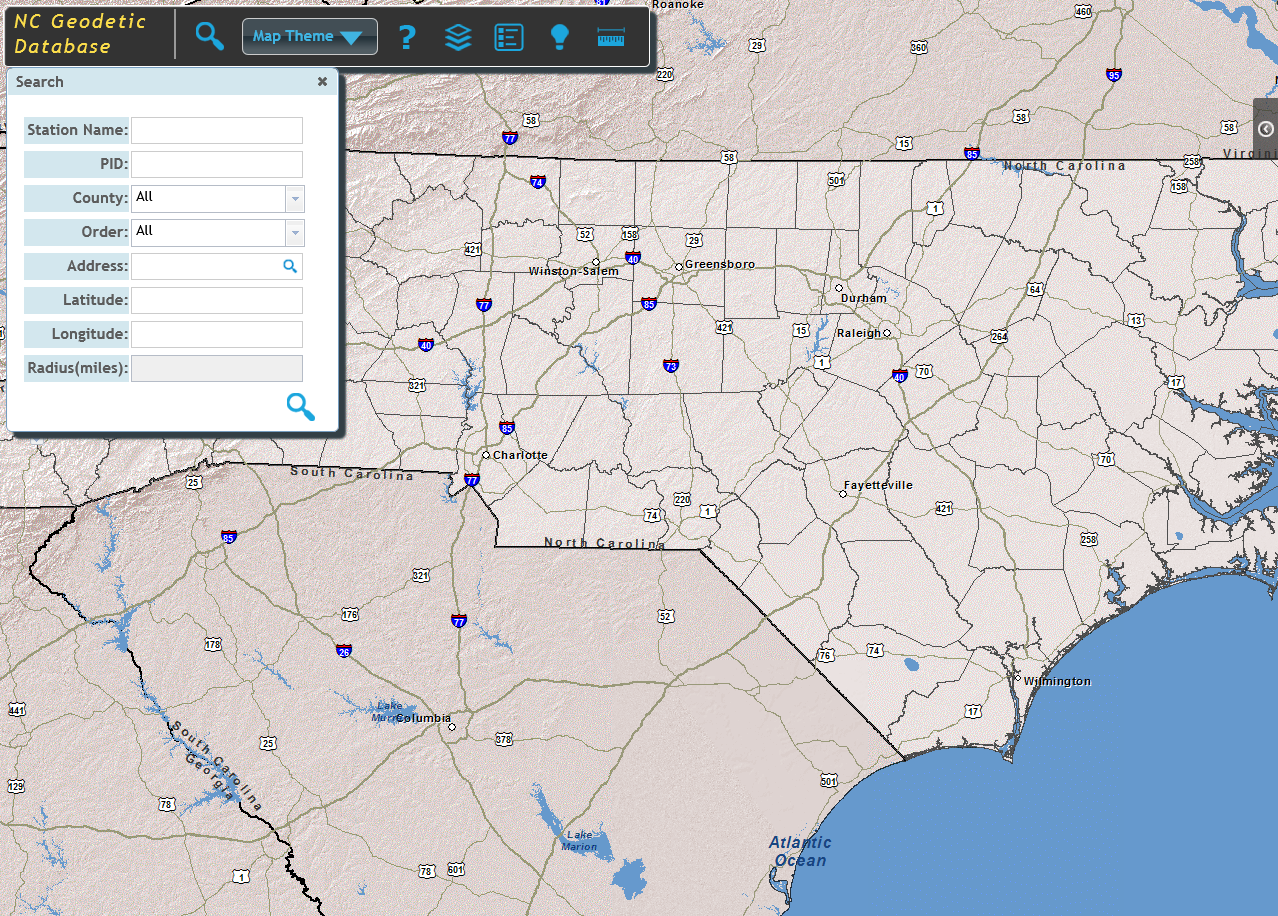 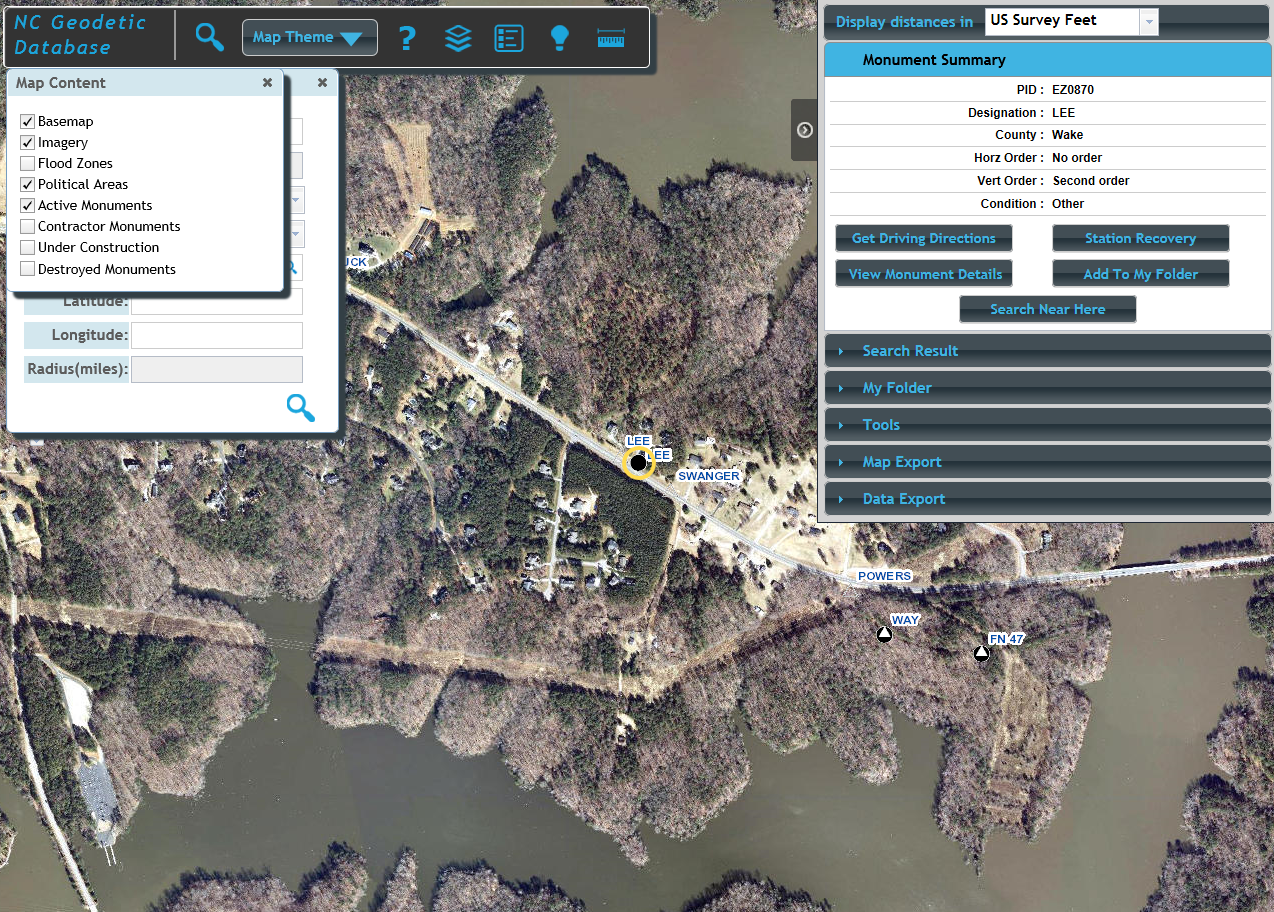 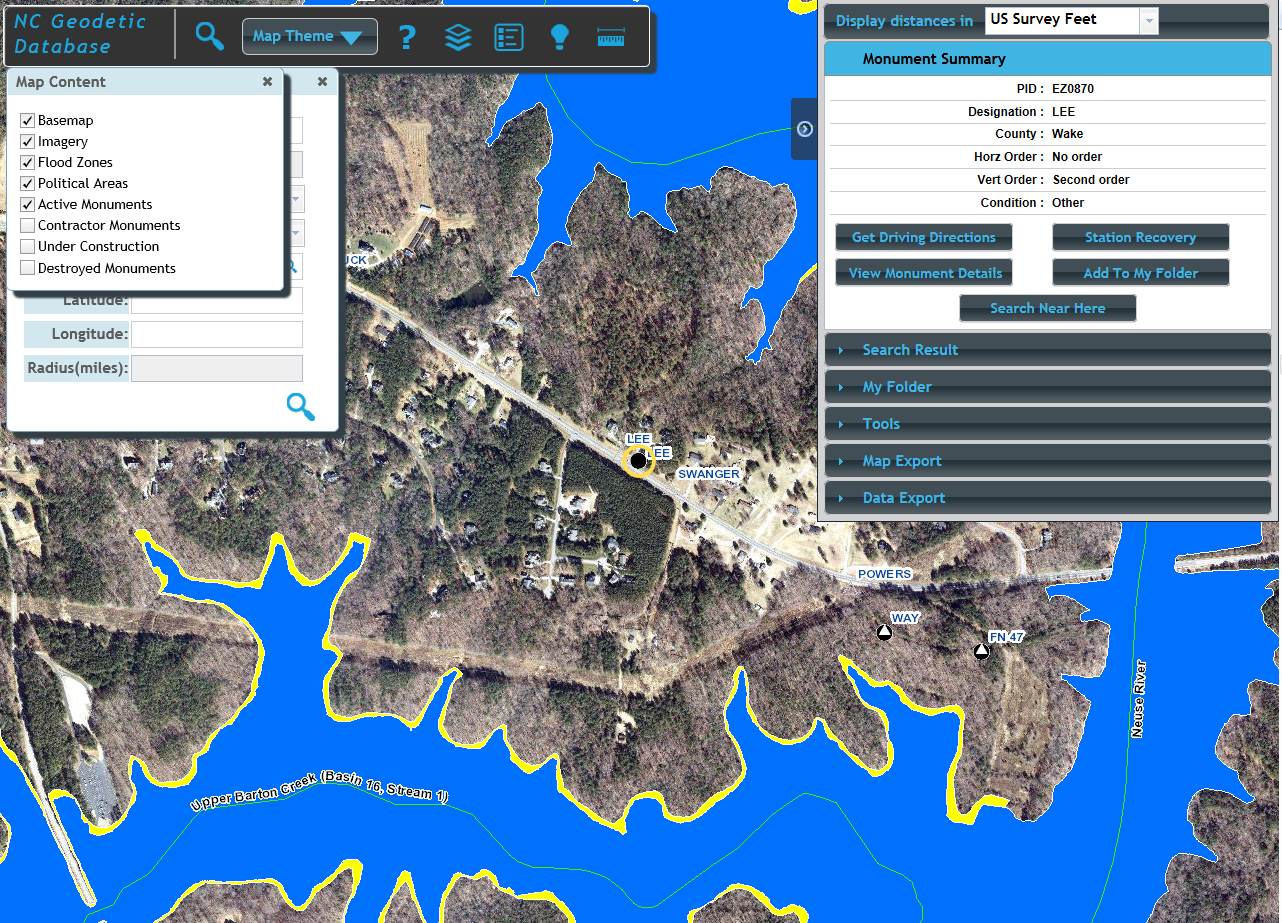 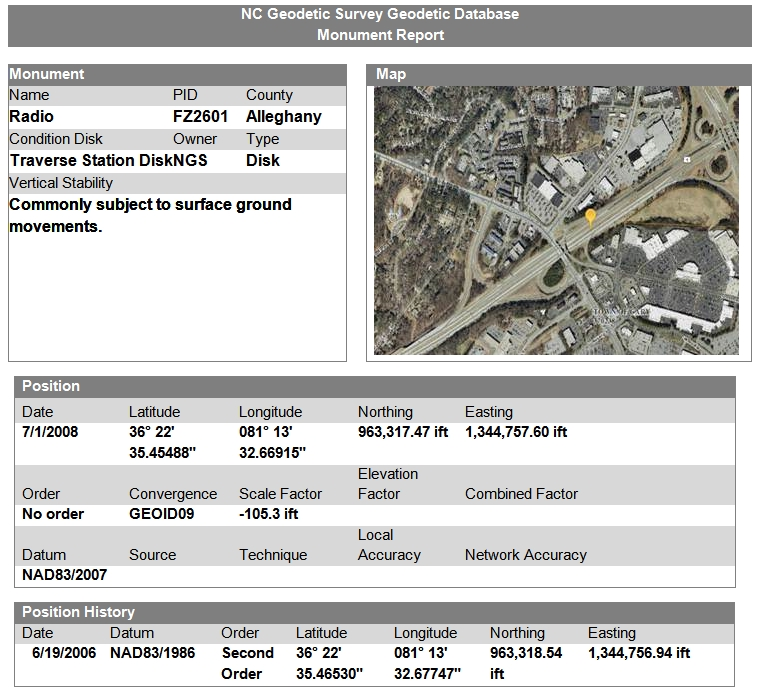 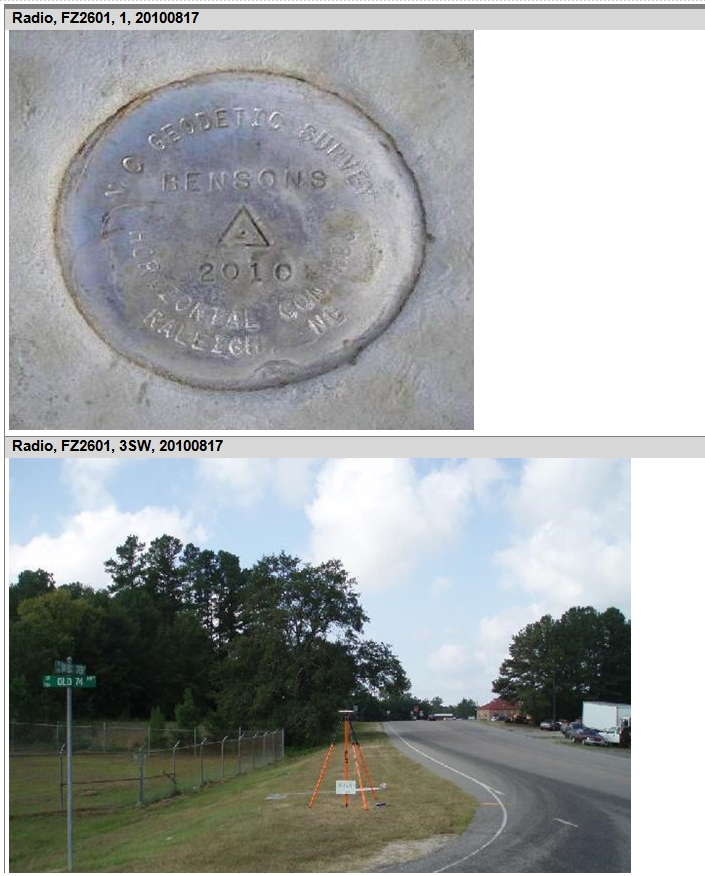 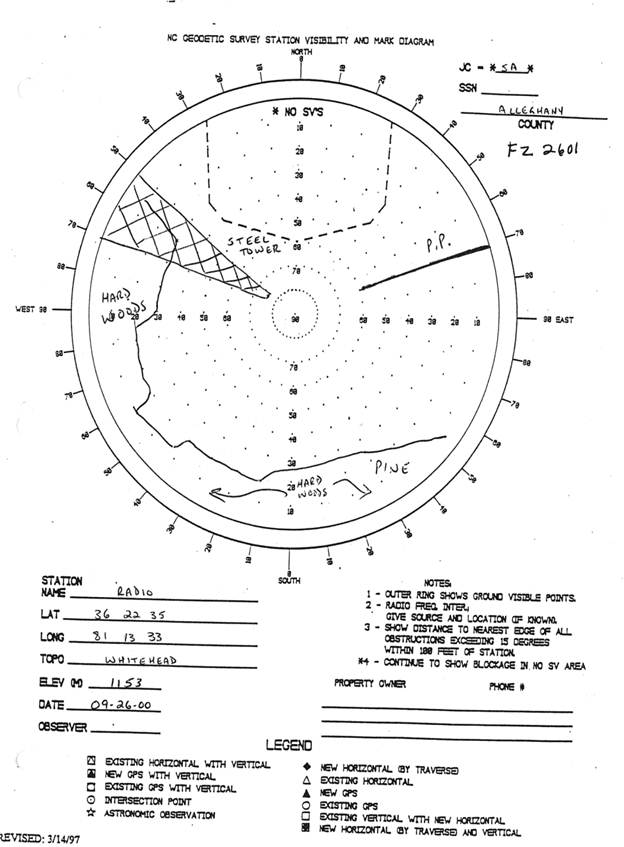 Future projects
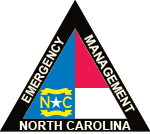 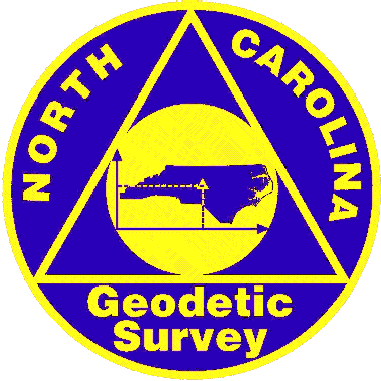 Statewide collection of gravity data to support GRAV-D
Collected terrestrial gravity data in 2013-2014 (relative)
National Science Foundation grant
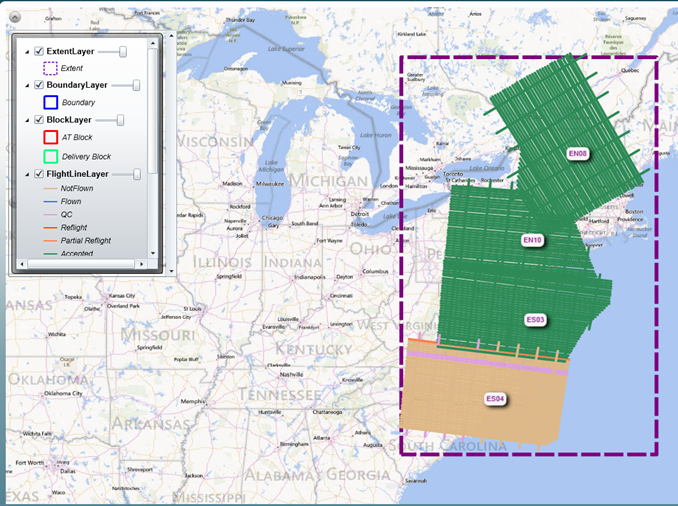 Future projects
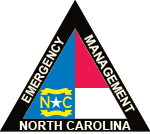 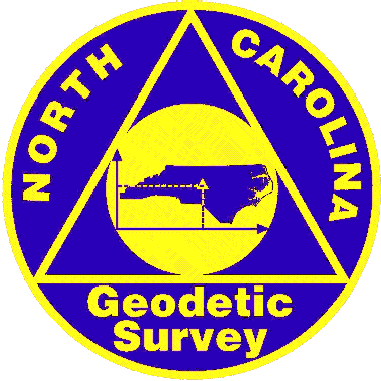 NC Unmanned Aircraft Systems (UAS) test range
UAS forums
April 10, 2014 (Raleigh)
June 12, 2014 (Asheville)
Perform testing with NCDOT
OPUS Projects
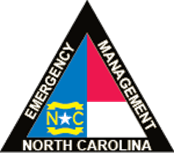 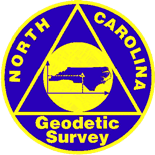 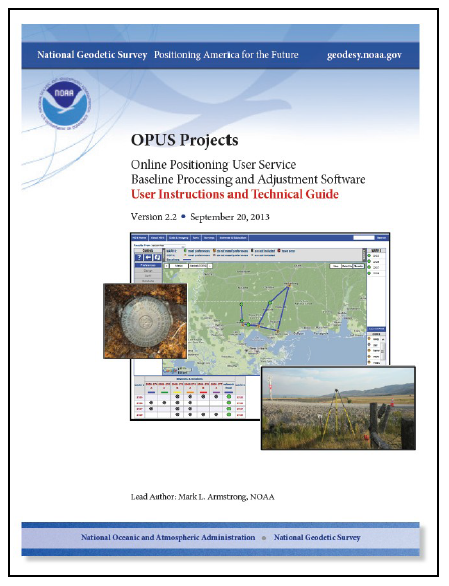 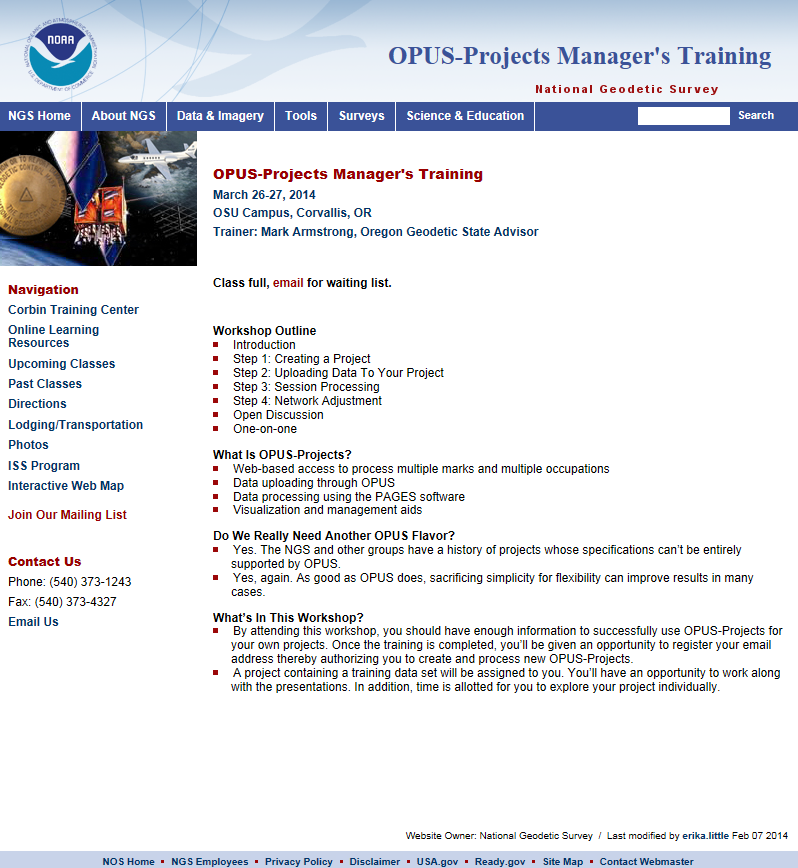 OPUS Projects Training
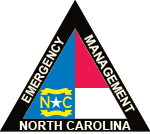 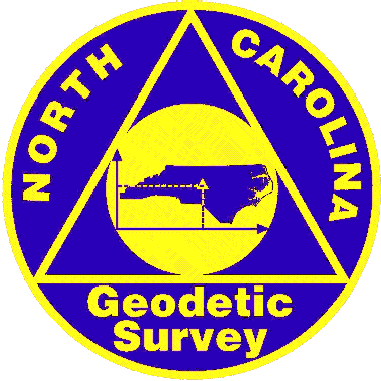 February 19-20, 2014 in Raleigh
18 attendees
Future training sessions
Greensboro (NC A+T) May 22-23
Sylva (SWCC) June 12-13
Charlotte (CPCC) August 7-8
Wilmington (Cape Fear CC) Date TBD
Gastonia (Gaston College) Date TBD
Bodie Island Baseline
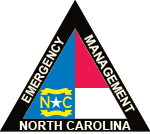 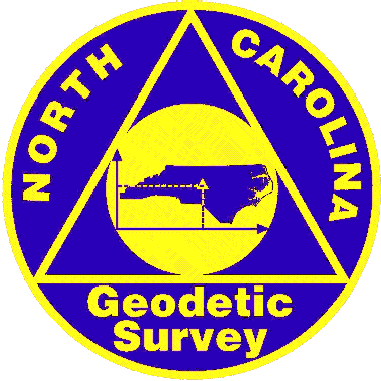 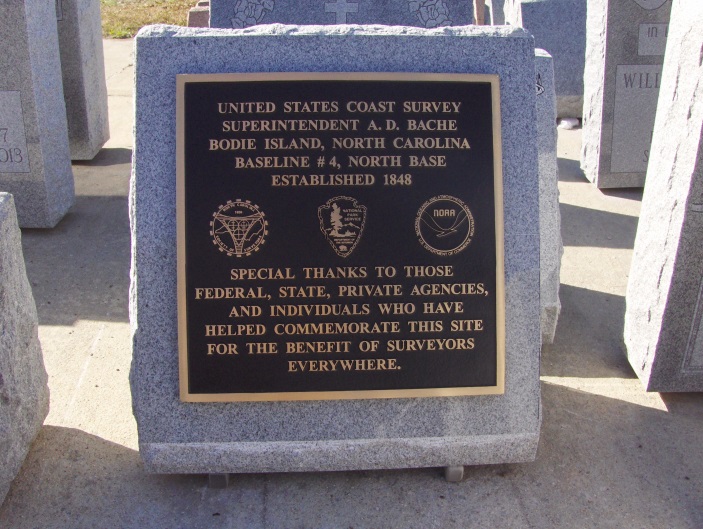 Questions?
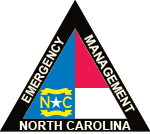